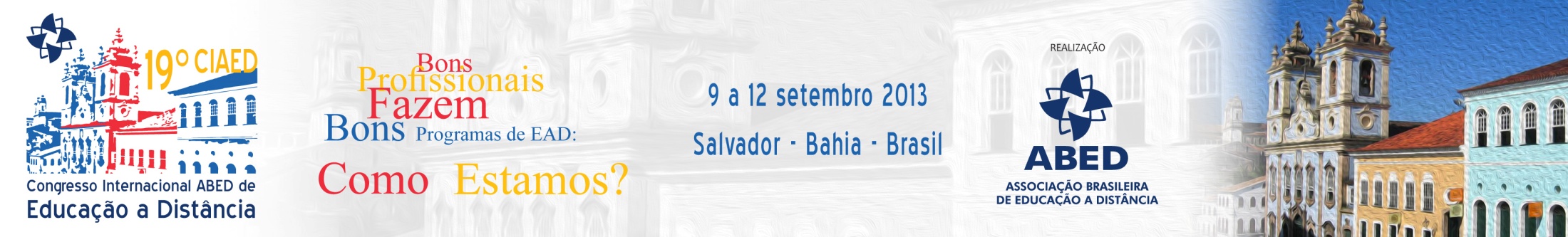 A IMPORTÂNCIA DA PARTICIPAÇÃO ESTUDANTIL NA GESTÃO E NA INSTITUCIONALIZAÇÃO DO CURSO DE CIÊNCIAS BIOLÓGICAS A DISTÂNCIA DA UNIVERSIDADE DE BRASÍLIA
Tallyrand Moreira Jorcelino
INTRODUÇÃO
No ano de 2009 o Instituto de Ciências Biológicas da Universidade de Brasília - UnB oferecia à comunidade acadêmica o curso de licenciatura plena em Ciências Biológicas nas modalidades à distância e presencial.

O curso de licenciatura a distância, oferecido pelo Programa Universidade Aberta do Brasil - UAB na UnB, apresentava certas características distintivas em relação a outro existente, ofertado na modalidade ensino presencial diurno e noturno.

Um curso com proposta multidisciplinar, onde os conteúdos eram abordados de forma integrada, de maneira que os conhecimentos, provenientes das diversas áreas das ciências que concorriam para o entendimento do complexo “mundo vivo”, seriam abordados com ênfase aos aspectos biológicos dos problemas (UNB, 2009; UNB, 2011).
A concepção era pautada na abordagem interdisciplinar organizada em módulos e eixos temáticos, e suas unidades abordavam conteúdos de três eixos: (1) Biológico (2) Pedagógico e (3) Sociedade e Conhecimento, de forma interdisciplinar. Cada módulo constituía uma disciplina do curso, sendo ofertado durante um semestre, em um total de oito módulos, oito semestres (UNB, 2009; UNB, 2011).
OBJETIVO
Apresentar experiências vivenciadas pelos estudantes do curso de Ciências Biológicas da UnB na UAB, em prol da institucionalização do projeto político pedagógico do curso coerente à formação de um profissional das Ciências Biológicas, com o amparo nas legislações vigentes.
DESENVOLVIMENTO
Cientes da existência da discrepância de informações referentes a matrizes curriculares do ensino presencial e a distância da UnB, perceptível ao receber materiais didáticos oriundos do Pro-Lic (Consórcio Setentrional), estudantes dos polos de apoio presencial Polo Ceilândia (Ceilândia/DF) e Chopin Tavares de Lima (Itapetininga/SP) utilizaram desde 2009 os fóruns de discussão do ambiente virtual de ensino-aprendizagem (AVEA) do Moodle para reivindicarem direitos e deveres perante às coordenações do curso, e às coordenações da UAB na UnB.
Um dos motivos do registro das informações em fóruns de discussão do Moodle visava que todos elogios, críticas, sugestões, angústias pudessem ser lidos e visualizados pela equipe do Programa da UAB na UnB, no Ministério da Educação e Cultura - MEC, na Coordenação de Aperfeiçoamento de Pessoal de Nível Superior - CAPES, e por órgãos fiscalizadores e de controle do governo federal.
Outro motivo, foi para servir como um comprovante escrito por estudantes para que gestores educacionais pudessem dar um pontapé inicial em busca de melhorias para a EaD na Universidade, diferente da ideologia trazida pelo Consórcio Setentrional.
Após várias reuniões dos estudantes com as coordenações do Polo Ceilândia, com os representantes das tutorias a distância e presencial, com os professores do Instituto de Ciências Biológicas, com os coordenadores geral, de tutoria, pedagógica do curso, com a coordenação da UAB na UnB, as inquietações e as propostas foram levadas às instâncias superiores da Universidade.
O projeto político pedagógico (PPP) do curso de Ciências Biológicas, visando a institucionalização da EaD e o pareamento da matriz curricular do curso presencial e a distância, encontra-se em trâmites e em fase de finalização junto às Câmaras e Conselhos da Universidade, após ter sido aprovado pelo Colegiado do Instituto de Ciências Biológicas da Universidade no ano de 2011, em substituição ao PPP 2009.
A matriz curricular de estrutura tradicional unificada, em disciplinas, favorece a participação dos estudantes egressos de maneira isonômica perante outros egressos do mesmo curso nas modalidades presencial e a distância na busca por conquistas acadêmicas e profissionais.
O registro de informações dos momentos acadêmicos possibilita o acompanhamento da história estudantil junto a gestores educacionais.A comparação entre diferentes períodos, regidos por PPPs distintos em uma mesma oferta de curso, mostra que poucos são os estudantes que perseveram para obter uma formação universitária na modalidade EaD.
CONSIDERAÇÕES FINAIS
É importante que registro e sistematização de experiências vivenciadas por estudantes da Educação a Distância (EaD) possa ser estimulado, a fim de serem mapeadas as realidades vistas por olhares que são os principais públicos do programa educacional Universidade Aberta do Brasil (UAB).
A valorização da participação estudantil por meio da conscientização do que é ser um universitário contribui para que muitos direitos e deveres possam ser vivenciados na prática pelos estudantes, não ficando apenas na teoria, no papel.
Como futuros egressos de um curso a distância de Ciências Biológicas na modalidade EaD, percebemos a relevância da divulgação dessas ações vividas no meio acadêmico, como forma de conscientizar gestores e a sociedade, e valorizar os meios, os atores, os processos da EaD que buscam a institucionalização de cursos a distância na Universidade.
Referências
UNB. Projeto Político Pedagógico do Curso de Licenciatura em Biologia. Universidade de Brasília, Universidade Aberta do Brasil, 2009, 37p.UNB. Projeto Político Pedagógico do Curso de Licenciatura em Ciências Biológicas a Distância. Universidade de Brasília, março de 2011, 69p.
Grato pela atenção.
Tallyrand M. Jorcelino
tallyrand.moreira@gmail.com